Мастер-класс: формирование читательской грамотности на уроках истории
Выступающие: Тихончук Евгения Валерьевна,                             Эбель Наталья Андреевна учителя МАОУ Гимназия № 13 «Академ»
Умения читательской грамотности
Читательские действия
Поиск и нахождение информации
Интеграция и интерпретация
Оценка содержания и формы текста
Использование информации текста
Читательские умения:
оценивать содержание теста или его элементов;
оценивать форму текста (структуру, стиль и т.д.);
оценивать полноту, достоверность информации; 
обнаружить противоречия в одном или нескольких текстах;
устанавливать взаимосвязи между элементами, частями текста
Читательские умения:
определить место, где содержится искомая информация;
находить и извлекать 1 единицу информации или несколько единиц информации;
определить наличие, отсутствие информации,
уточнять поисковый запрос;
Читательские умения:
понимать фактическую информацию; 
понимать смысловую структуру текста;
понимать значение слова или выражения на основе контекста;
соотносить графическую и вербальную информацию;
понимать графическую информацию;
Читательские умения:
использовать информацию их текста для решения практических задач;
формировать на основе полученной информации из текста собственную гипотезу
Экскурсионное бюро
1 группа – «Личность Степана Разина»
2 группа – «Причины (цели) восстания»
3 группа – «Ход восстания»
4 группа – «Категории населения и результат»
5 группа – «Интересные факты»
1 группа – «Личность Степана Разина»
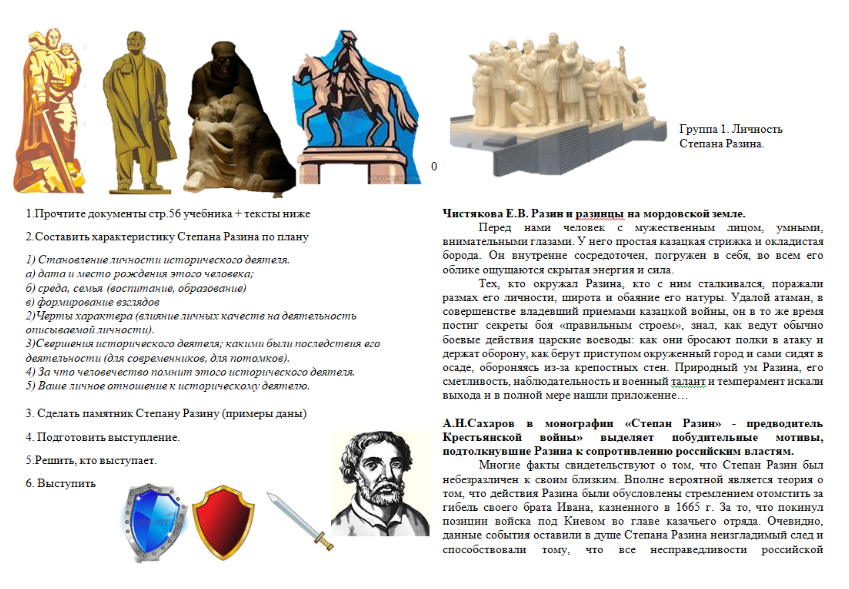 2 группа – «Причины (цели) восстания»
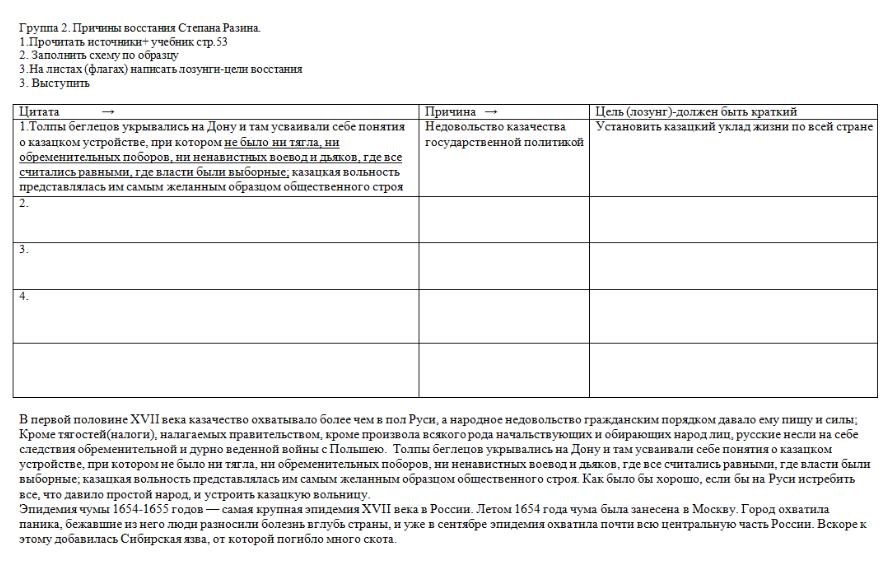 3 группа – «Ход восстания»
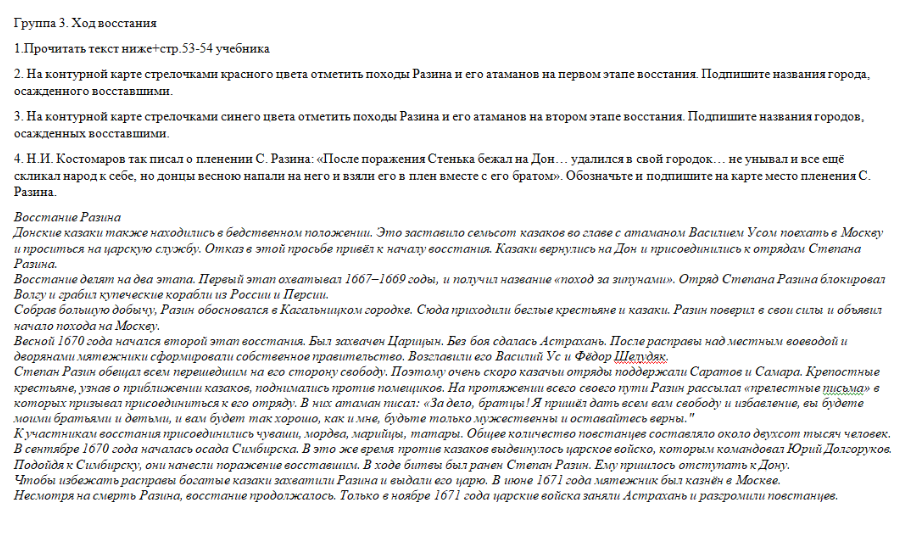 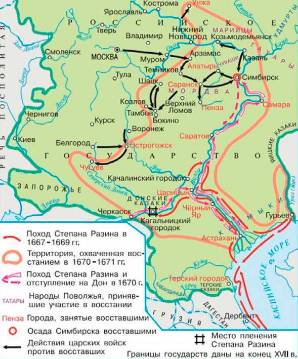 4 группа – «Категории населения и результат»
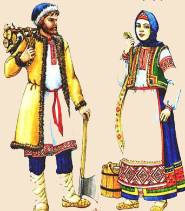 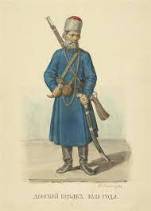 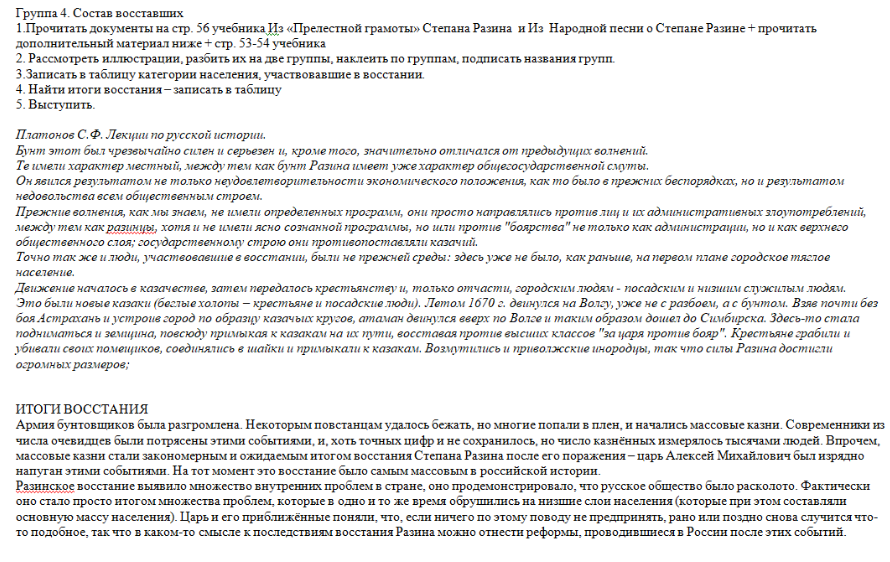 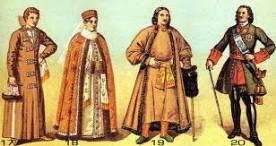 5 группа – «Интересные факты»
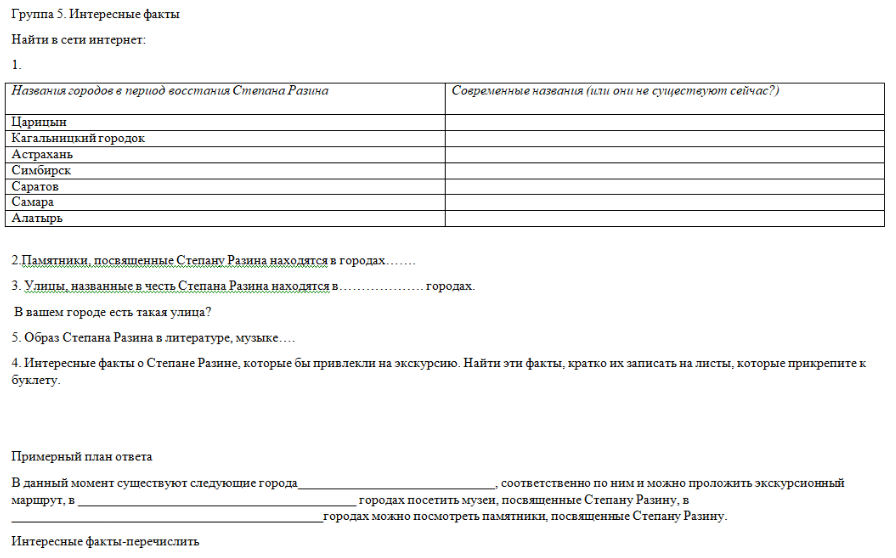 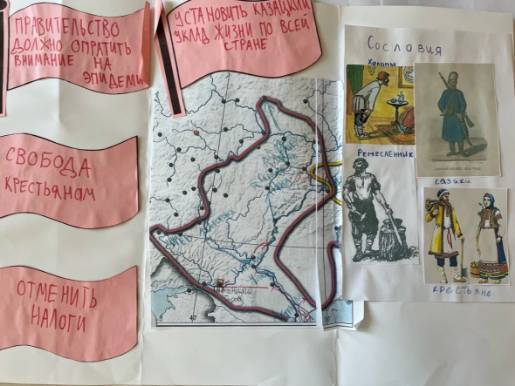 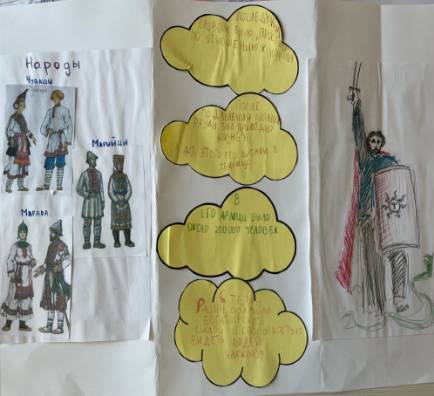 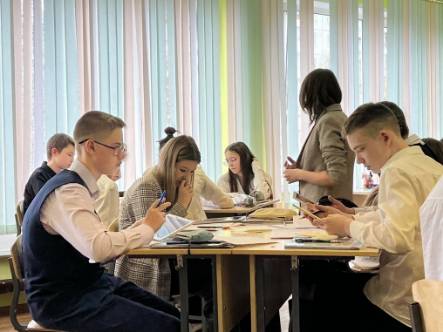 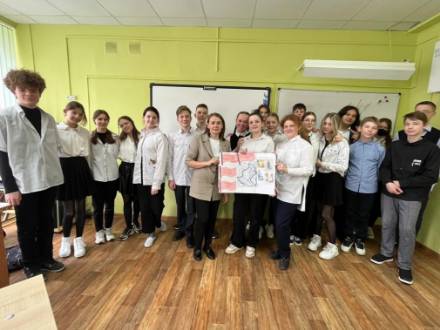 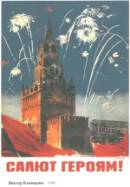 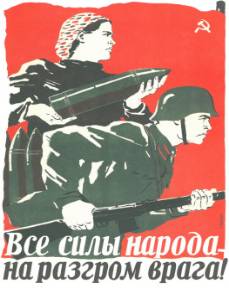 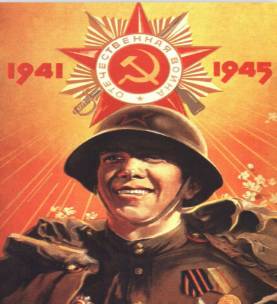 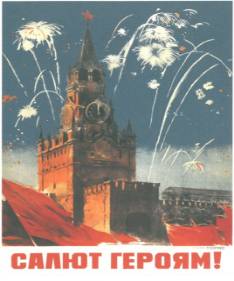 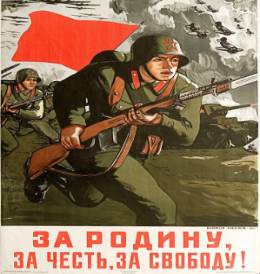 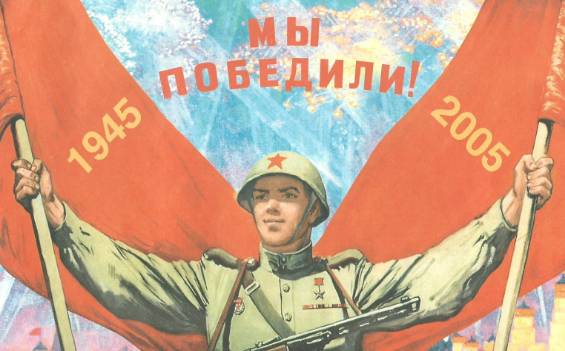 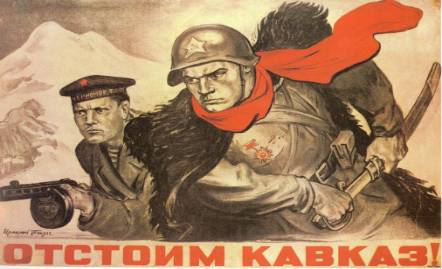 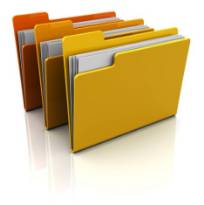 Историческая справка по теме 
    «Великая Отечественная война»
Плакат периода 1914-1939 гг., 1946-1985 гг. 
Плакаты периода Великой Отечественной войны (2-5 шт.)
Рабочий лист
Лист А4 (2 шт.)
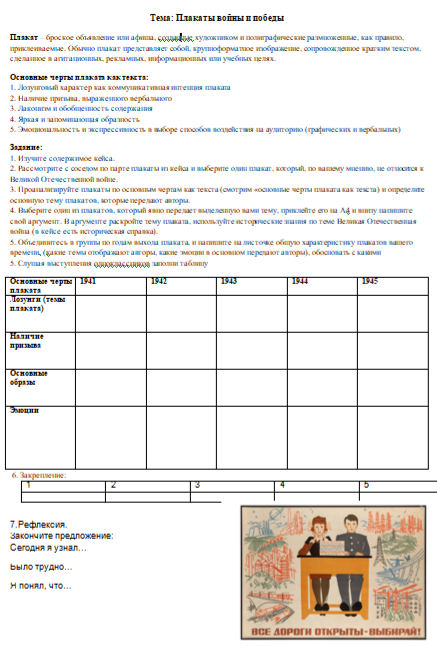 Задание 1
Рассмотрите с соседом по парте плакаты из кейса и выберите один плакат, который, по вашему мнению, не относится к Великой Отечественной войне.
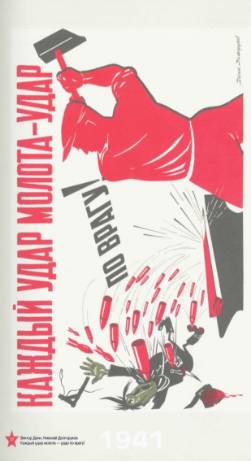 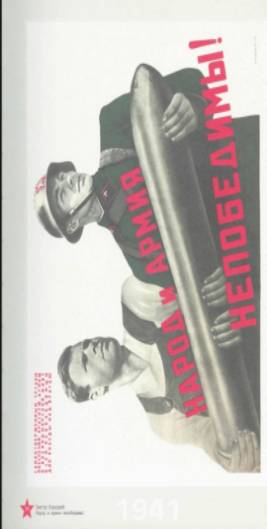 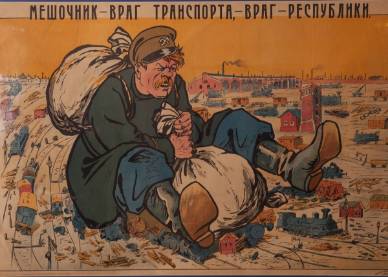 Задание 2
Проанализируйте плакаты по основным чертам как текста (смотрим «основные черты плаката как текста) и определите основную тему плакатов, которые передают авторы.
Выберите один из плакатов, который явно передает выделенную вами тему, приклейте его на А4 и внизу напишите свой аргумент. В аргументе раскройте тему плаката, используйте исторические знания по теме Великая Отечественная война (в кейсе есть историческая справка).
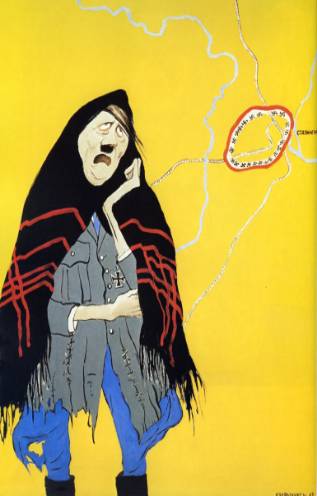 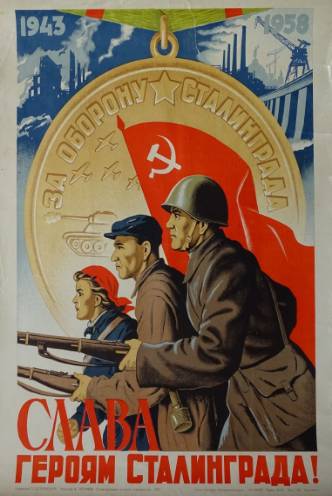 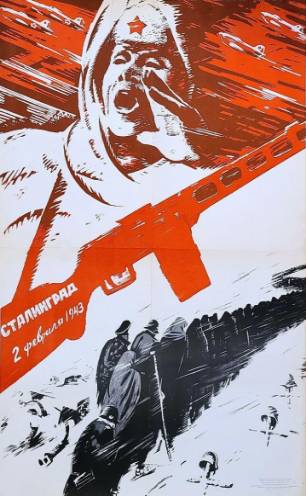 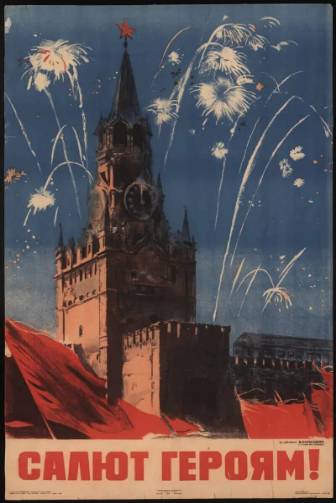 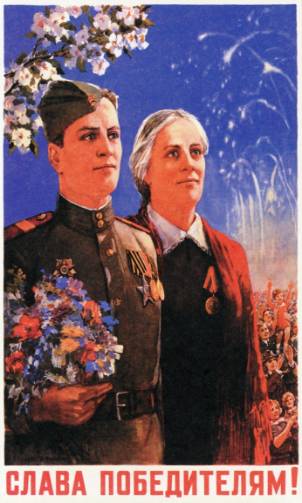 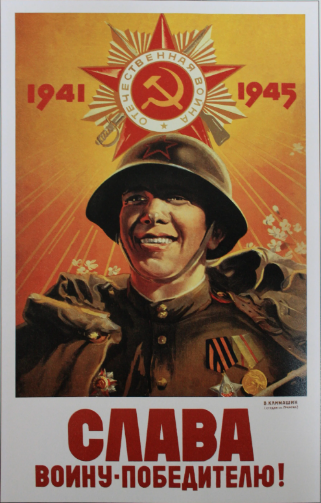 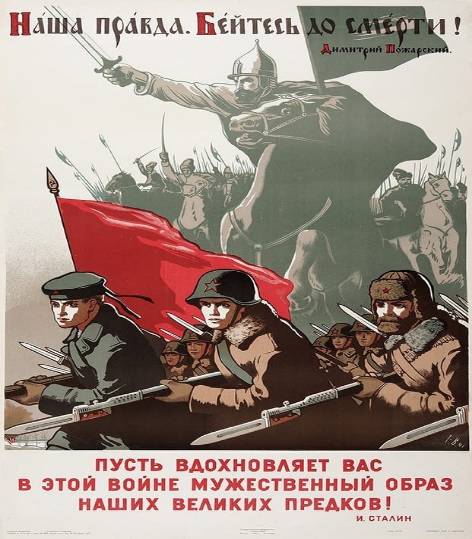 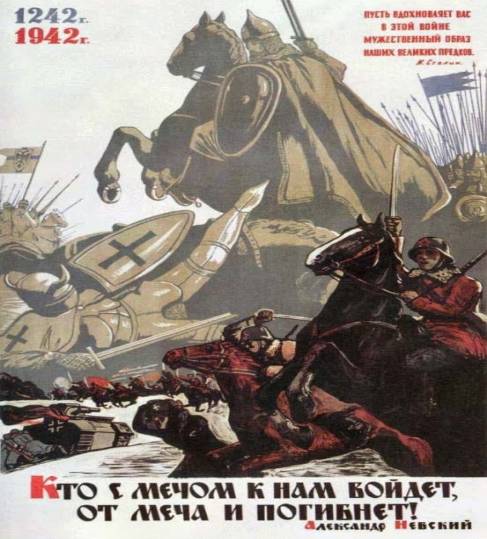 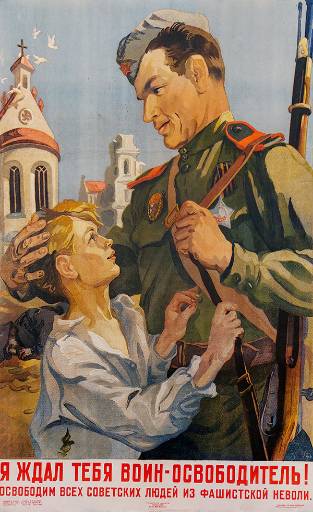 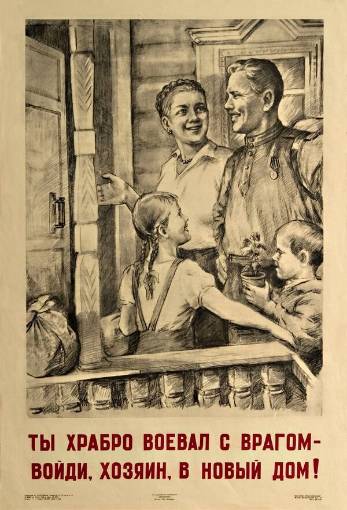 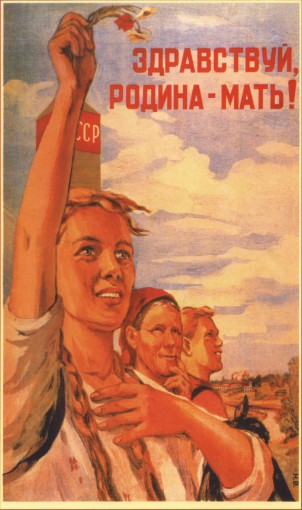 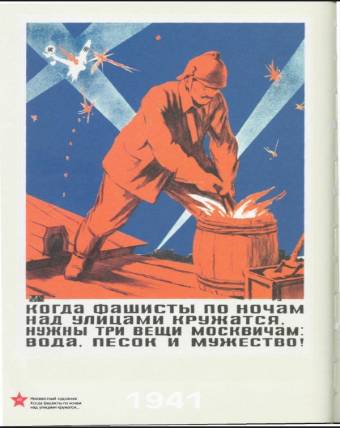 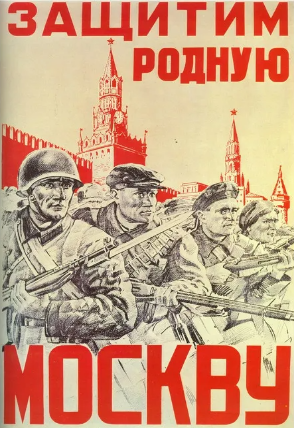 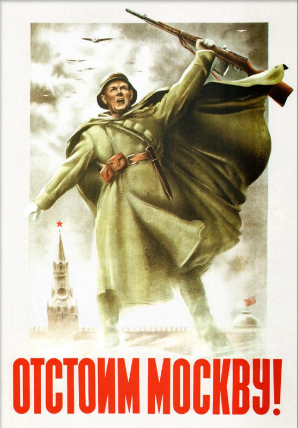 Задание 3
Объединитесь в группы по годам выхода плаката, и напишите на листочке общую характеристику плакатов вашего времени. (какие темы отображают авторы, какие эмоции в основном передают авторы)
Закрепление
https://learningapps.org/display?v=pbqf8xdtc23
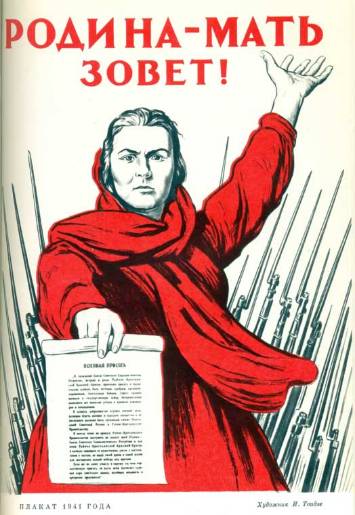